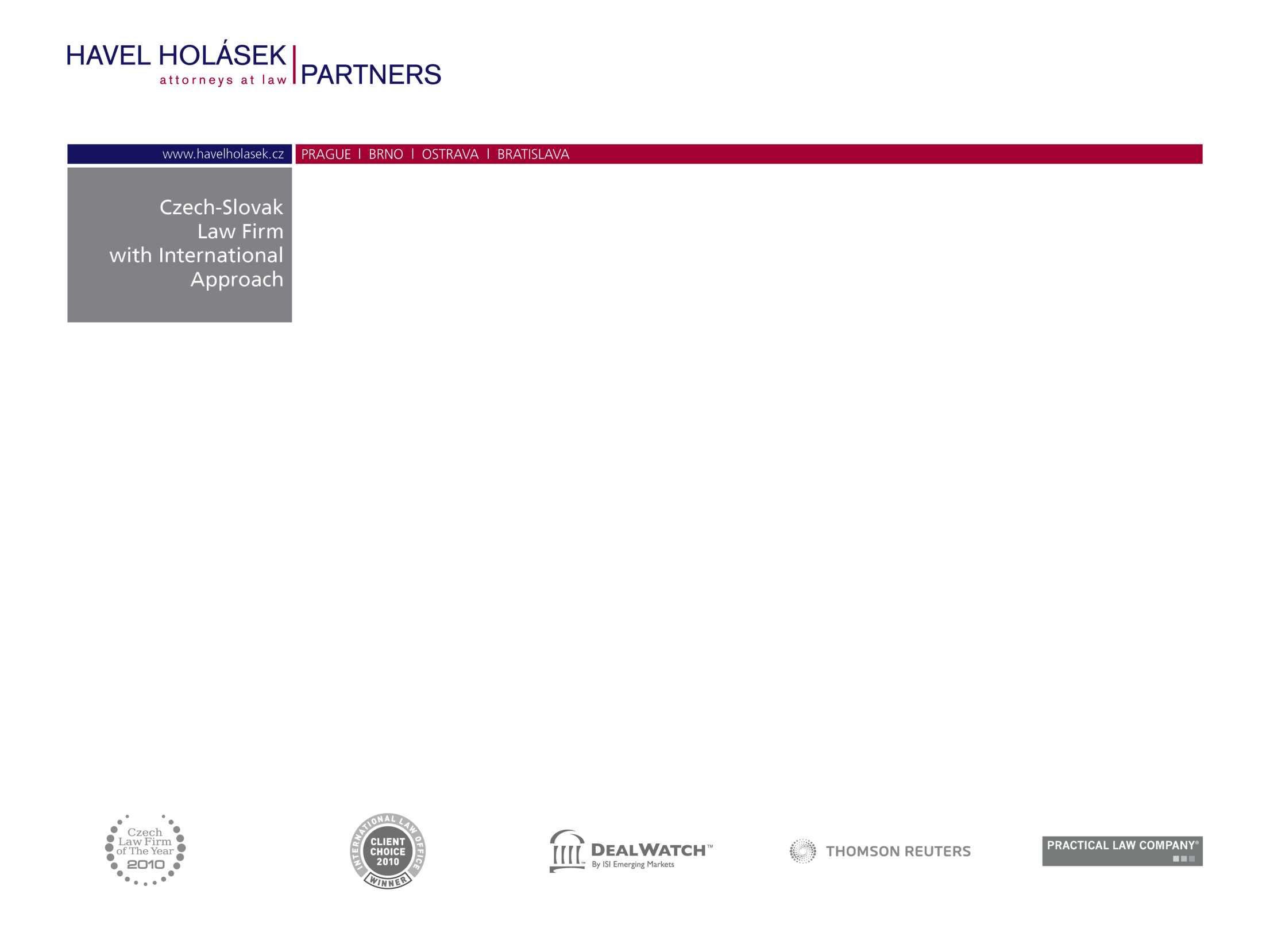 PRÁVO OBCHODNÍCH SPOLEČNOSTÍV PRAXI
No. 1 legal advisor according to the number of M&A deals in the Czech Republic, Slovakia and the CEE Region 
(2009)
No. 1 legal advisor
according to the number of M&A deals in the Czech Republic 
(2010)
Law Firm of the Year 2010
in the following categories:
The largest law firm
in the Czech Republic
 -Telecommunications and Media
Ranked by clients
as the best law firm
in the Czech
Republic
No. 1 among Czech
 law firms
(2010)
Pracovněprávní aspekty akvizic a prodejů
Úvod – proč nesmí být při transakcích opomenuti zaměstnanci
Asset deal
Share deal
Pracovněprávní aspekty v jednotlivých fázích transakcí
Pracovněprávní due diligence – nejčastější chyby pracovněprávní dokumentace a jejich náprava 
Notifikace – informační povinnost pre- a post-closingové notifikace
Smlouvy o výkonu funkce podle obchodního zákoníku a ZOK
2
Proč nesmí být při transakcích opomenuti zaměstnanci
Kogentní úprava v zákoníku práce
Přechod zaměstnanců - § 338 ZP a násl. ZP
Informační a projednací povinnost vůči zaměstnancům - § 287 ve spojení s § 279/1 c) a § 280/1 b) a d)) + § 278 ZP
Odbory, (evropská) rada zaměstnanců, zástupce pro BOZP
Možné problémy v pracovněprávní dokumentaci cílové společnosti
Ustanovení o změně kontroly ve smlouvách o veřejných podporách (např. zřízení společensky účelného místa) – informační povinnost/souhlas vůči poskytovateli
3
Asset Deal – § 338 odst. 1 – 3 ZP
Přechod P&Po z pracovněprávních vztahů - jen v případech stanovených ZP /  zvláštním PP 
Převod (části) činnosti nebo (části) úkolů zaměstnavatele k jinému zaměstnavateli – širší definice, než jak vyplývá ze směrnice
→ přechod P&Po z pracovněp. vztahů v plném rozsahu na přejímajícího z.; 
→ přechod P&Po z kolektivní smlouvy na přejímajícího z. na dobu její účinnosti, ALE nejdéle do konce následujícího kalendářního roku.
„Úkoly nebo činnost zaměstnavatele“ – zejm. úkoly související se zajištěním výroby nebo poskytováním služeb a obdobná činnost podle zvláštních právních předpisů, které PO/FO provádí v zařízeních určených pro tyto činnosti/na místech obvyklých pro jejich výkon pod vlastním jménem a na vlastní odpovědnost. 
Přejímající z. = PO/FO, která je způsobilá jako zaměstnavatel pokračovat v plnění úkolů nebo činností dosavadního z./v činnosti obdobného druhu (bez ohledu na právní důvod převodu + zda dochází k převodu vlastnických práv)
4
Asset Deal – § 338 odst. 4 ZP
P&Po dosavadního z. vůči zaměstnancům, jejichž pracovněprávní vztahy do dne převodu zanikly, zůstávají nedotčeny, pokud zvláštní právní předpis nestanoví jinak.
Přejímající z. přejímá veškerá P&Po, které vyplývají z pracpr. vztahů existujících ke dni přechodu, vč. individuálních nároků na odškodnění pracovního úrazu/nemoci z povolání, sociálních výhod, dohodnutých pracovních podmínek
P&Po dosavadního z. vůči zaměstnancům, jejichž pracpr. vztahy do dne přechodu zanikly, zůstávají přechodem nedotčeny=jejich subjektem původní z.
Zaměstnanec neoprávněně propuštěný krátce před přechodem P&Po a nebyl převzat novým zaměstnavatelem, se může dovolávat svých nároků vůči přejímajícímu z. (SDEU-Dethier Equipement)
Přecházejí zaměstnanci v pracovním poměru hlavním i vedlejším
5
Praktický příklad I
Prodávající chce převést na kupujícího
Část závodu společnosti A – divizi X výroby čistících prostředků v Třinci,
Veškerý majetek divize X, smluvní vztahy z portfolia zákazníků se sídlem v Rakousku a know-how,
Celý závod společnosti A,
Pouze hmotný majetek – počítače.
Ve kterém případě přejdou na kupujícího i zaměstnanci?
Closing transakce (převod závodu) je 3. 6., výplatní den je 15. 6. Který zaměstnavatel uhradí (i) zaměstnancům mzdy, (ii) povinné odvody a (iii) zajistí srážky ze mzdy atd.?
6
Asset Deal – informační a projednací povinnost (§ 339 ZP) I
KDO - přejímající a převádějící z.
KOHO - odborovou organizaci a radu zaměstnanců, resp. zaměstnance, kteří budou převodem přímo dotčeni
CO - informovat a projednat s nimi za účelem dosažení shody
stanovené nebo navrhované datum převodu,
důvody převodu,
právní, ekonomické a sociální důsledky převodu pro zaměstnance,
připravovaná opatření ve vztahu k zaměstnancům.
KDY
Přede dnem nabytí účinnosti přechodu P&Po z pracpr. vztahů k jinému zaměstnavateli a 
v dostatečném časovém předstihu, nejpozději 30 dnů před přechodem P&Po k jinému zaměstnavateli
JAK?
Písemná forma?
7
Asset Deal – informační a projednací povinnost (§ 339 ZP) II
Sankce za porušení – zákon o inspekci práce
Problém „rychlých transakcí“ kratších než 30 dnů – jak splnit informační a projednací povinnost ?
8
Asset Deal – možnost výpovědi ze strany zaměstnance - § 51a ZP
Před účinností transakce - § 51a ZP
Výpověď ze strany zaměstnance v souvislosti s přechodem P&Po z pracovněprávních vztahů
→  konec pracovního poměru nejpozději dnem, který předchází dni nabytí účinnosti přechodu P&Po – jediná zákonná výjimka ohledně délky výpovědní doby.
→  bez nároku na odstupné
9
Asset Deal – možnost výpovědi
Po účinnosti transakce - § 339 a)
Výpověď daná zaměstnancem/rozvázání pracovního poměru dohodou ve lhůtě 2 měsíců ode dne účinnosti transakce 
→ právo zaměstnance u soudu domáhat určení, že k rozvázání pracovního poměru došlo z důvodu podstatného zhoršení pracovních podmínek v souvislosti s přechodem práv a povinností z pracovněprávních vztahů.
→ právo zaměstnance na odstupné (§ 67 odst. 1 ZP).
10
Asset Deal – povinnosti vůči orgánům státní správy
Původní zaměstnavatel musí odhlásit a nový zaměstnavatel přihlásit zaměstnance u příslušné správy sociálního zabezpečení a zdravotních pojišťoven do 8 dnů od účinnosti transakce 
Pokud přejímajícím zaměstnavatelem nová společnost – povinnost přihlásit se jako zaměstnavatel u příslušného finančního úřadu do 15 dnů od účinnosti transakce
11
Share Deal – informační a projednací povinnost dle § 278 ZP
Informování = poskytnutí nezbytných údajů, z nichž je možné jednoznačně zjistit stav oznamované skutečnosti, popř. zaujmout stanovisko, a to v dostatečném předstihu a vhodným způsobem, aby je zaměstnanci mohli posoudit, popř. se připravit na projednání a vyjádřit své stanovisko před uskutečněním opatření.
Projednání = jednání mezi zaměstnavatelem a zaměstnanci, výměna stanovisek a vysvětlení s cílem dosáhnout shody, a to v dostatečném předstihu a vhodným způsobem, aby zaměstnanci mohli na základě poskytnutých informací vyjádřit svá stanoviska a zaměstnavatel je mohl vzít v úvahu před uskutečněním opatření. Zaměstnanci mají při projednání právo obdržet na své stanovisko odůvodněnou odpověď.
Povinnost vůči zaměstnancům, resp. odborové organizaci, radě zaměstnanců, zástupci pro BOPZ
12
Share Deal
Pouze informační povinnost dle § 279 odst. 1 písm. c) ZP a § 280 ZP ve spojení s § 278 ZP: o právním postavení zaměstnavatele a jeho změnách, vnitřním uspořádání a osobě oprávněné jednat za zaměstnavatele v pracovněprávních vztazích, o převažující činnosti zaměstnavatele a uskutečněných změnách v předmětu činnosti zaměstnavatele
může zahrnovat změny společníků, firmy, sídla,  	 jednatelů, předmět podnikání
13
Praktický příklad II
Jak (vč. formy) splníte informační a projednací povinnost vůči zaměstnancům s.r.o., kde nepůsobí odborová organizace, v případě převodu obchodního podílu?
Společnost Karasita převádí svůj závod na společnost Verusita. Jaké informační a jiné povinnosti je nutné splnit vůči zaměstnancům a v jakých lhůtách?
Jaké další povinnosti musíte splnit z pozice zaměstnavatele a v jakých termínech, když closing byl 3. 6.?
Srovnejte pozitiva a negativa share dealu a asset dealu z pracovněprávního hlediska
Může přejímající zaměstnavatel změnit mzdové a pracovní podmínky pracovního poměru převedených zaměstnanců? Jaké? Jak? Co zákaz nerovného zacházení? Co práva z kolektivní smlouvy?
14
Pracovněprávní Due Diligence
Význam Due Diligence? = právní audit, tj. cílem je zjistit stav cílové společnosti a případná rizika hrozící budoucímu nabyvateli
provádí se při share dealu i asset dealu

Co se reviduje?
Pracovněprávní smlouvy a dohody (pracovní smlouvy, DPČ, DPP, dohody/smlouvy o mzdě, kvalifikační dohody, dohody o odpovědnosti)
Zvláštní kategorie zaměstnanců (MD/RD, kratší úvazky, handicapovaní, atd.)
Kolektivní smlouvy
Vnitřní předpisy
Agenturní zaměstnanci
Zaměstnávání občanů EU / cizinců
Pracovnělékařské služby
Kontroly ze strany ÚP/ČSSZ/zdravotních pojišťoven
Spory se zaměstnanci
15
Pracovněprávní Due Diligence  - nejčastější chyby
Neplatně uzavřené pracovní poměry, DPČ, DPP (absence podstatných náležitosti, nesprávné označení subjektů (např. organizační složky, atd.))
nevýhodná/nestandardní/neplatná ujednání (zlaté padáky, dlouhé výpovědní doby, nárokové bonusy, mzda s přihlédnutím k práci přesčas ve MV…)
Neplnění povinnosti podle § 37 odst. 1 ZP
Absence písemné smlouvy s poskytovatelem PLS, absence zdravotních prohlídek
Převádění dovolené v rozporu se ZP
Nesprávně nastavený souběh funkcí
16
Pracovněprávní Due Diligence  - způsoby řešení
napravení nedostatků ještě před realizací transakce, tj. signingem  (pokud lze)+ odpovídající záruky v transakční dokumentaci/snížení kupní ceny
napravení nedostatků  bezprostředně po účinnosti transakce + pokrytí ostatních potenciálních rizik v transakční dokumentaci
17
Dopad NOZ do oblasti pracovního práva
Nenápadný, leč významný:
velké množství §§ NOZ se bude aplikovat v PPvzt
nikdo netuší, co všechno někdo v budoucnu zkusí použít – viz autonomie vůle
soudci NS nemají shodné názory na interpretaci jako autoři NOZ => aplikační obtíže
NOZ + změnový zákon (303/2013 Sb.):
Skutečně subsidiárně použitelný právní předpis v PPvzt
Základní zásady NOZ vs. ZP
Vyloučení některých institutů v PPvzt
18
Smlouva o výkonu funkce dle ZOK
Smlouva o výkonu funkce - § 59 a násl.:
PAP se přiměřeně řídí ustanovením NOZ o příkazu, ledaže ze smlouvy o výkonu funkce („SOVF“), byla-li uzavřena, nebo ze ZOK vyplývá jinak
v s.r.o. a a.s. musí být SOVF uzavřena písemně a schválená VH, resp. jediným společníkem/akcionářem, včetně všech změn SOVF
není-li odměňování v SOVF sjednáno v souladu se ZOK platí, že je výkon funkce bezplatný x odpovědnost obchodní korporace za neplatnost SOVF/ujednání SOVF/neuzavření SOVF
povinné údaje o odměňování
jiná plnění – pouze se souhlasem VH, resp. jediného společníka/akcionáře a s vyjádřením kontrolního orgánu (zpravidla DR)
přechodná ustanovení: ujednání stávající SOVF a o odměně nutno přizpůsobit do 6 měsíců ode dne účinnosti ZOK, jinak platí, že je výkon funkce bezplatný
19
Domácí úkol
Připravte písemnou informaci odborové organizaci o zamýšleném převodu části závodu (informujte některou z odborových organizací působících v ČR)
20
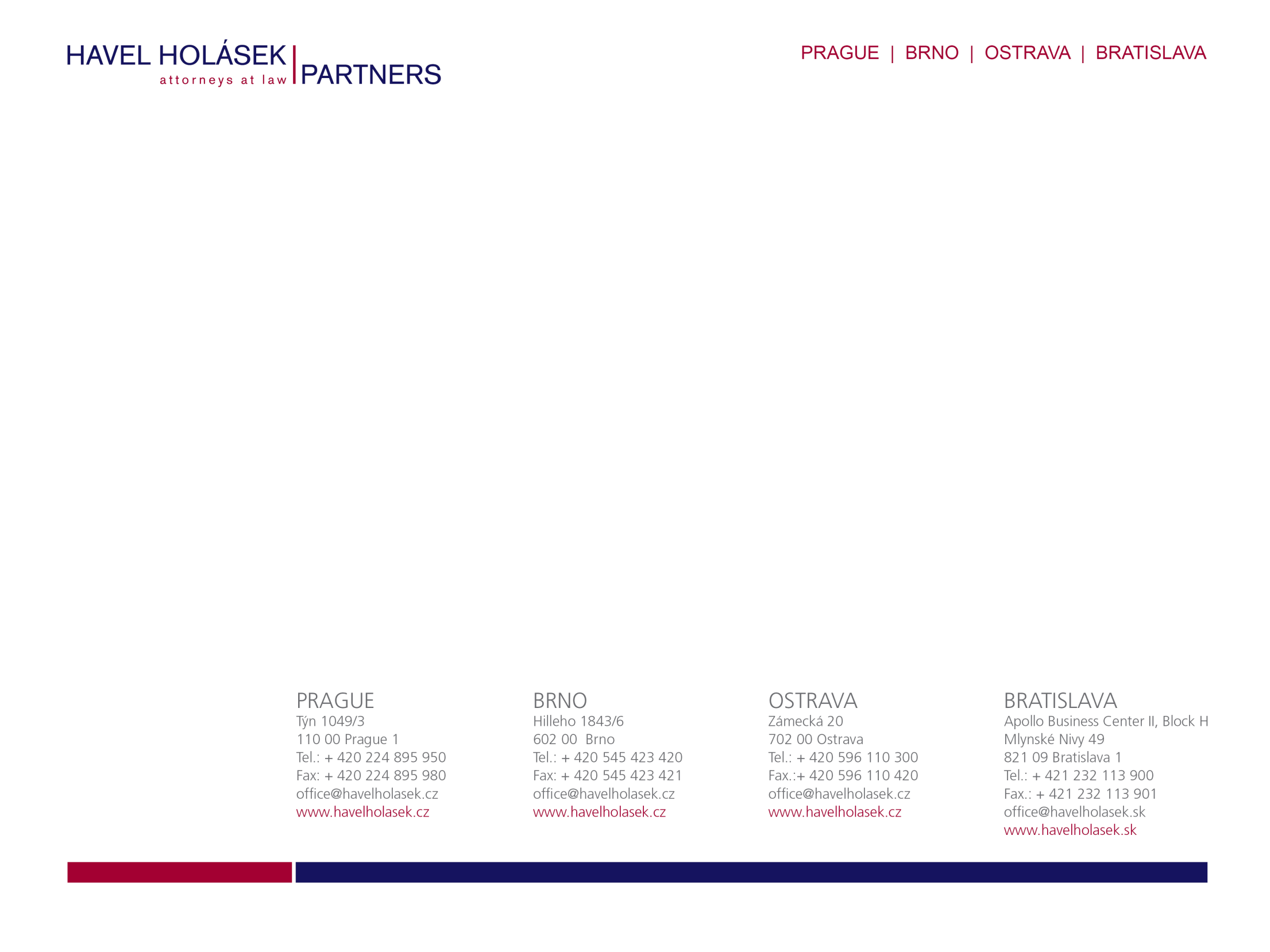 Děkuji za pozornost!
Veronika Plešková
veronika.pleskova@havelholasekcz
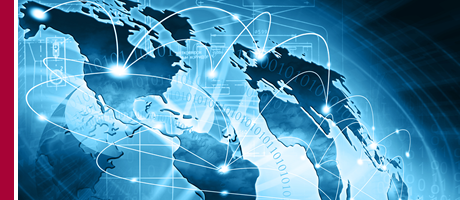 21
© 2011 All rights reserved